UNIT:  GeneticsHow do dihybrid crosses show patterns of inheritance?
Dihybrid Genotypes and Phenotypes

Dihybrid crosses-2 traits being studied at a time

Examples: The key below represents two traits for pea plants: plant height and seed color.

Flower color: P=purple                   Height: T=tall			 	p=white			        t=short
Dihybrid crosses
What genotype represents the following below?
Flower color: P=purple                   Height: T=tall			 	p=white			        t=short
White flowers and homozygous tall plants-


Pure purple flowers and short plants -
Constructing Dihybrid Crosses
A dihybrid cross is a genetic cross that studies the inheritance of 2 different traits at the same time

Fill in the following Punnett square that represents the crossing of one dog who has white fur (b) and a short (t) tail and the other parent who is homozygous black fur (B) with a heterozygous long tail (T).

1. Key: B=Black, b=white; T=long, t=short
2. Genotypes of the parents
Dad					Mom

    bb t  t    X        BBT   t

  


Think F.O.I.L. to figure out the sex cells that each parent would make!
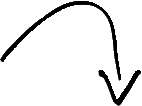 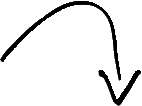 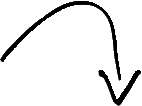 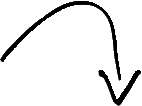 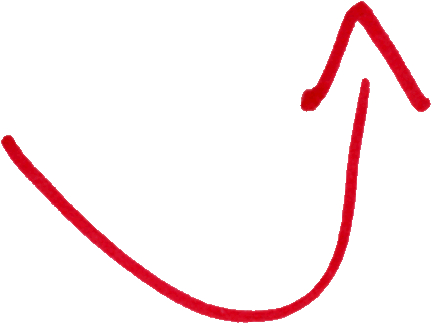 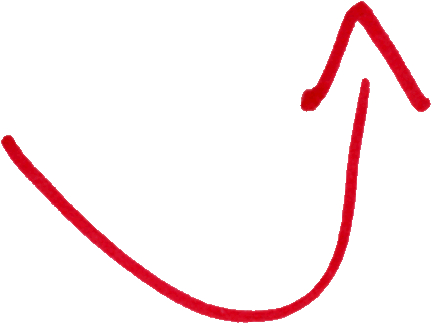 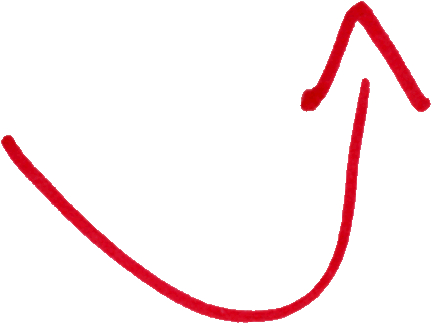 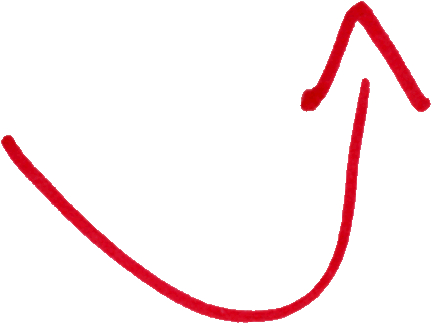 BT         Bt		BT         Bt
    bt			
          
     bt

   bt


        bt
BT         Bt		BT         Bt
    bt			
          BbTt          Bbtt
     bt

   bt


        bt
Analysis
Phenotypes:

Black and long tail-_______1______

Black and short tail-_____1_______
Sex linked traits
A sex-linked trait is a trait that is carried on the X sex chromosome.
Moms can be carriers because they have the sex chromosomes XX.
Write the possible genotypes for Mom and Dad below:

Mom:				Dad:
XNXN    XNXn    XnXn			XNY    XnY
Normal,   Carrier,   has the trait		Normal, has the trait

Examples of traits which are sex-linked are: color blindness, hemophilia, muscular dystrophy